Профильный труд как одно из важных условий социализации подростков с ОВЗ.
Бутакова Наталья Павловна
                                                          учитель профильного труда
                                                          ГКОУ школа-интернат №2, г. Сочи
Люди с ограниченными возможностями здоровья – это та категория, которая нуждается в особой заботе, внимании и поддержке, потому что имеют множество ограничений и препятствий в своей повседневной жизни.
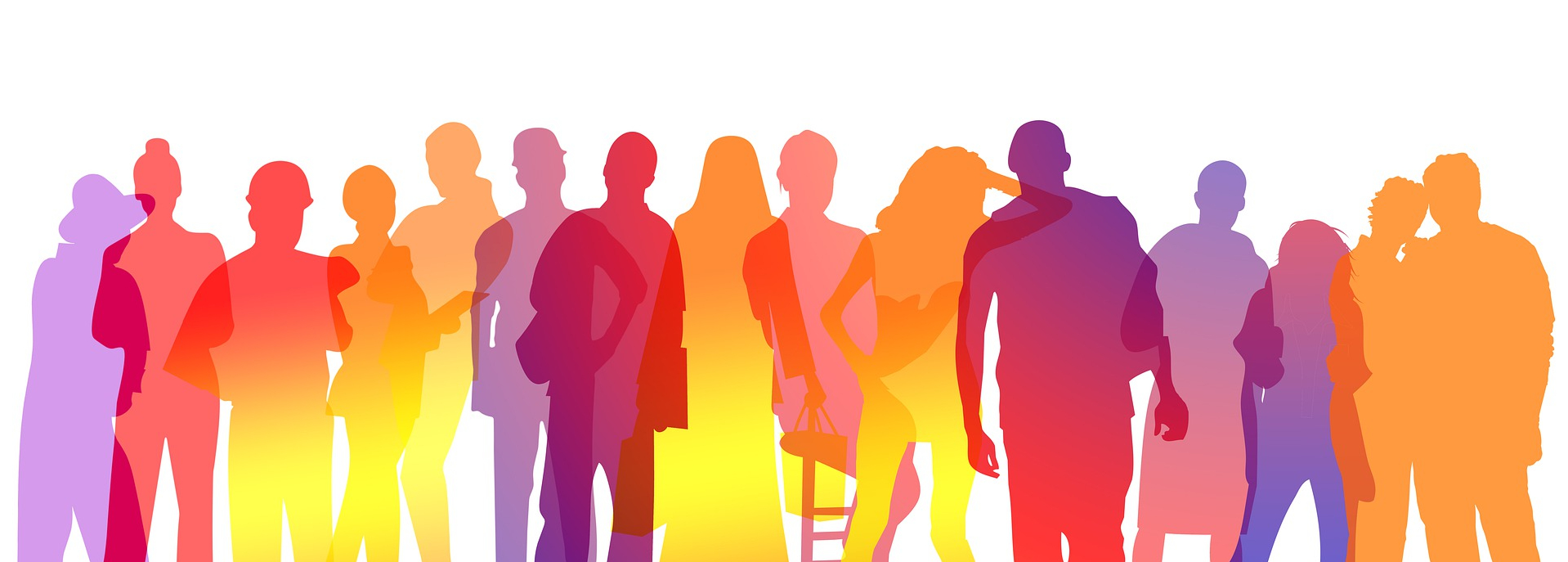 Штукатурно-малярное делоГончарное делоЦветоводствоПМОПШвейное делоСтолярное дело
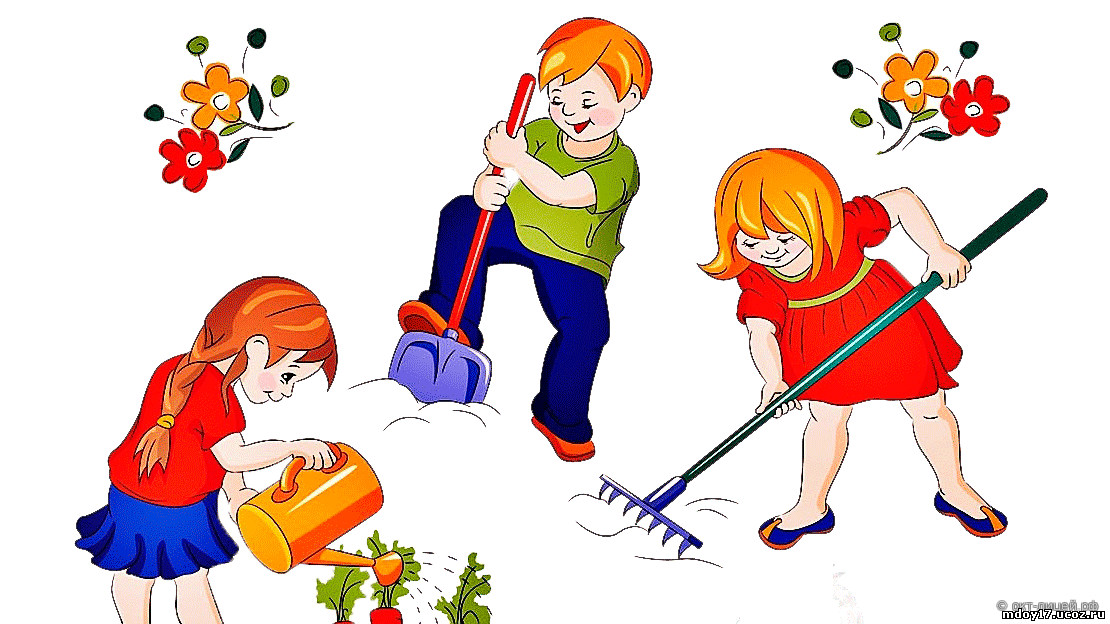 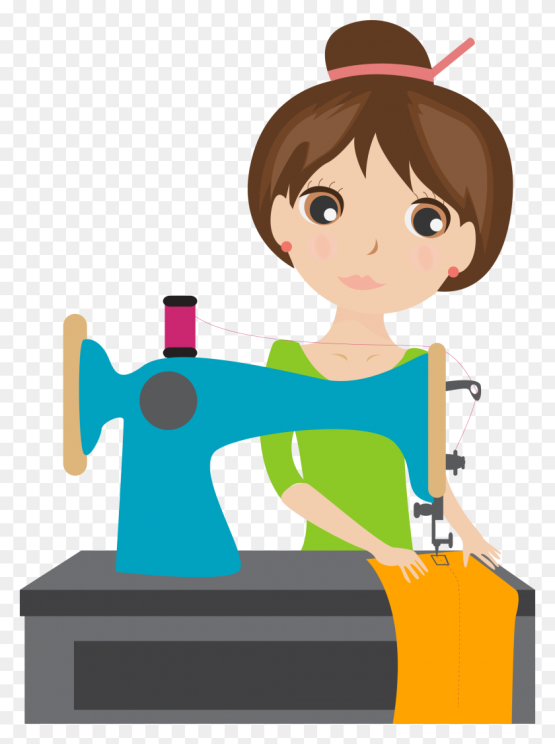 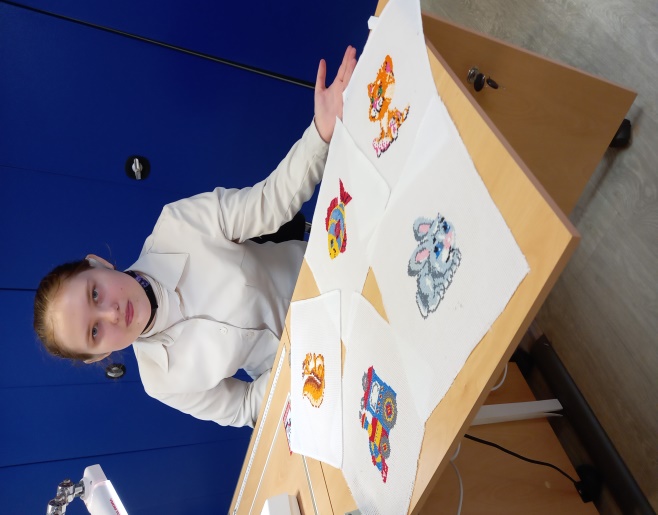 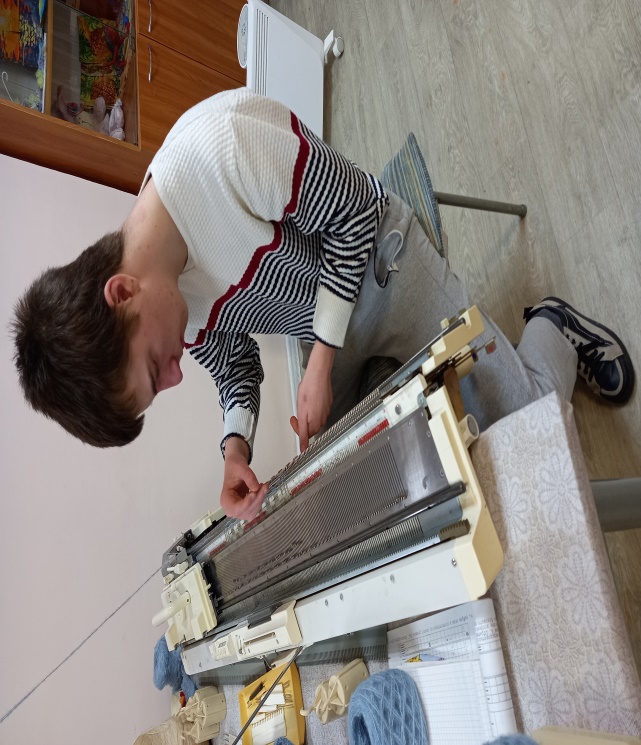 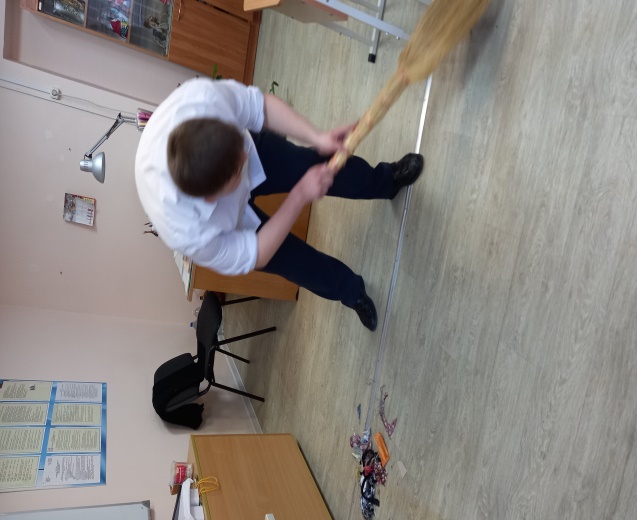 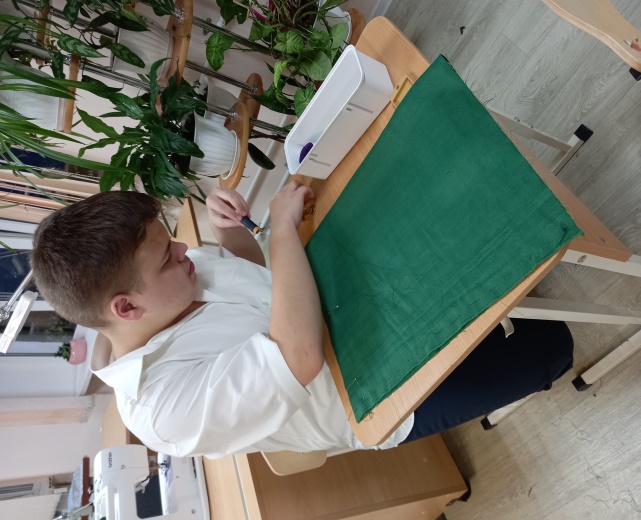 Швейная мастерская
Индивидуальное проектирование.
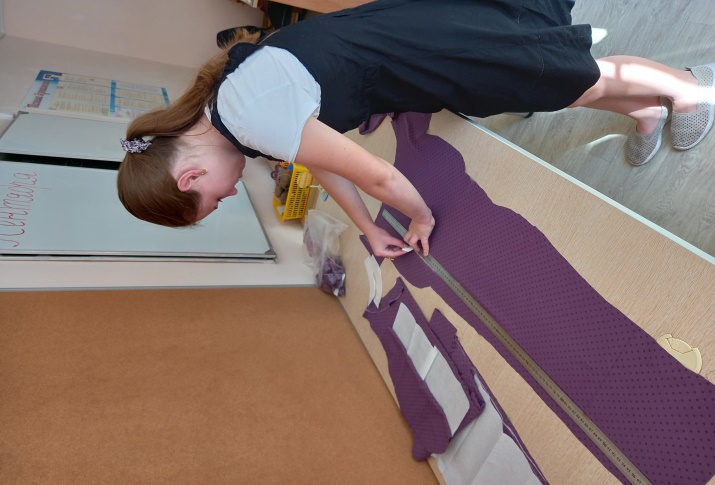 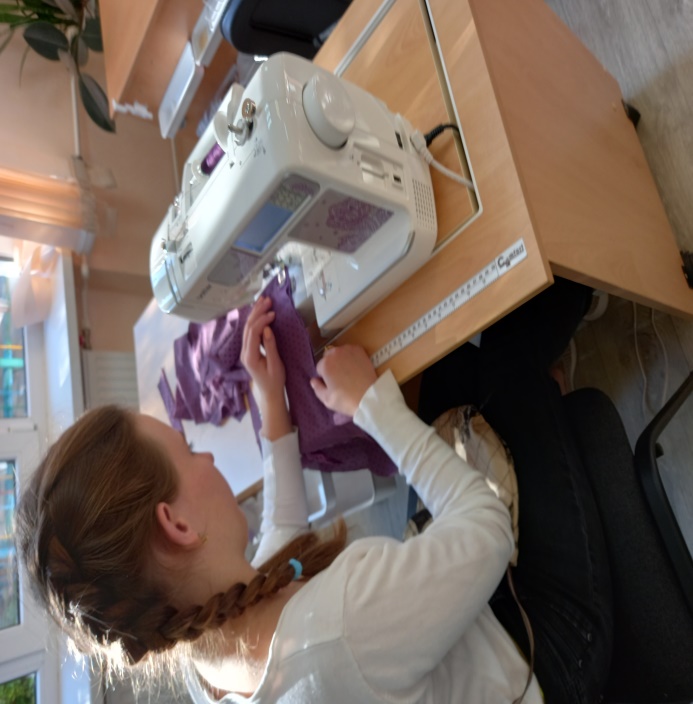 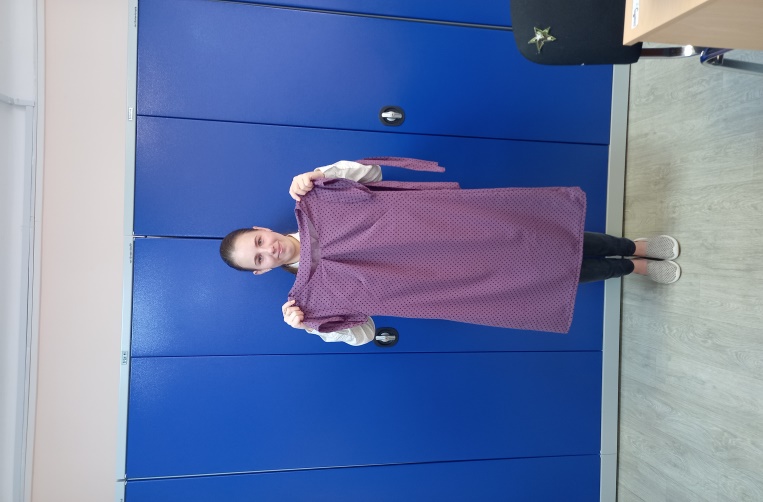 Выполнение групповых проектов.Комплект «Шторы»
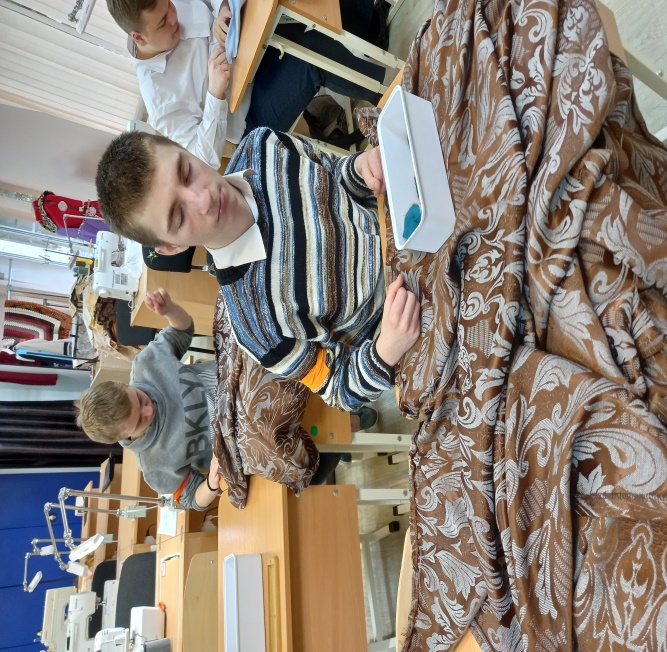 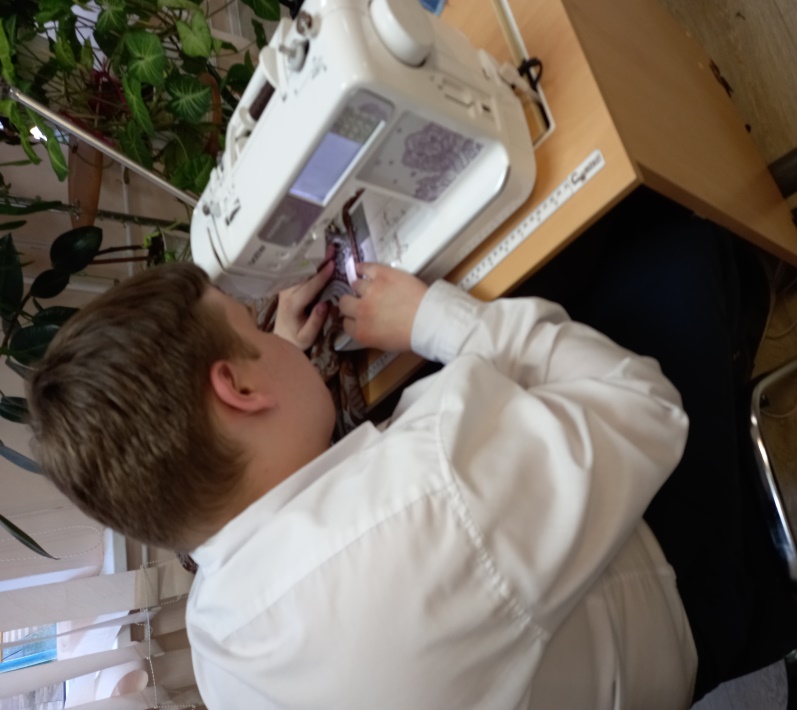 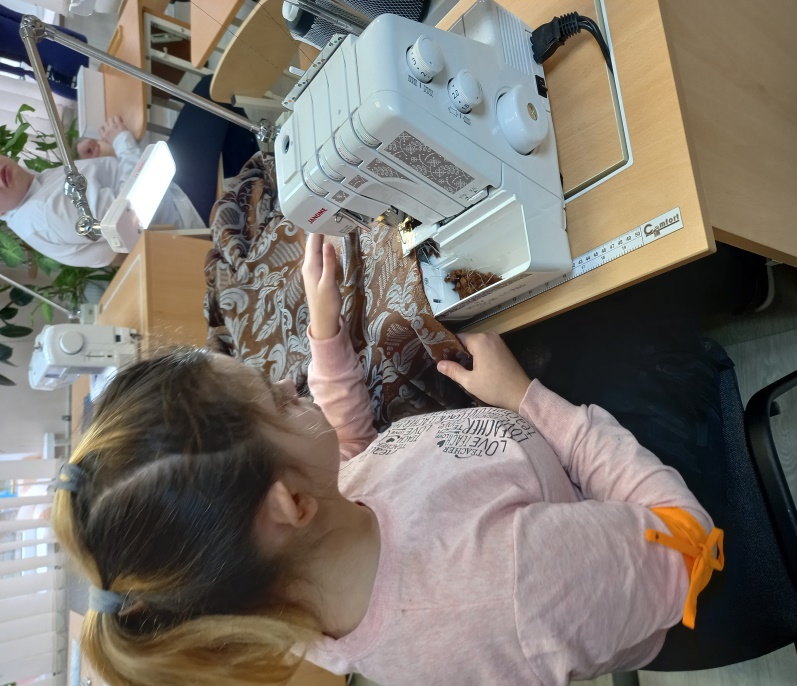 Выполнение заказов школы.Мешки для обуви в гардероб. Костюмы для Рождественского спектакля.
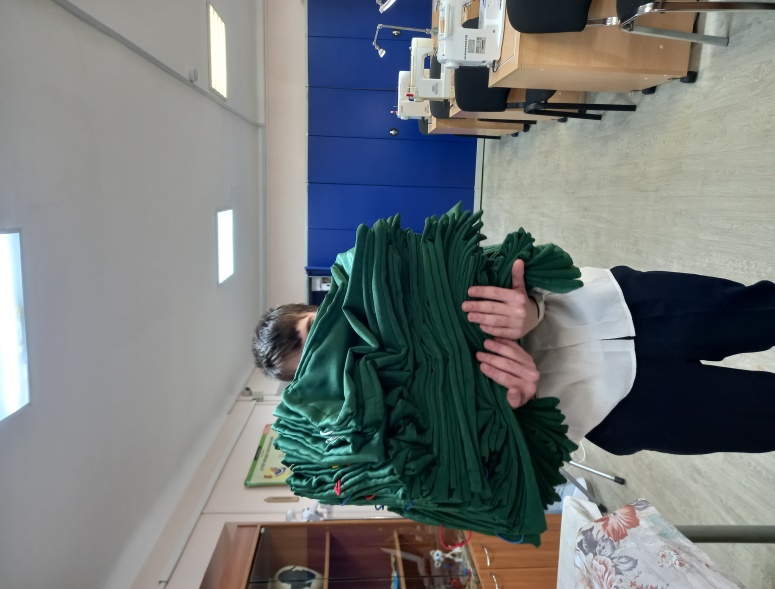 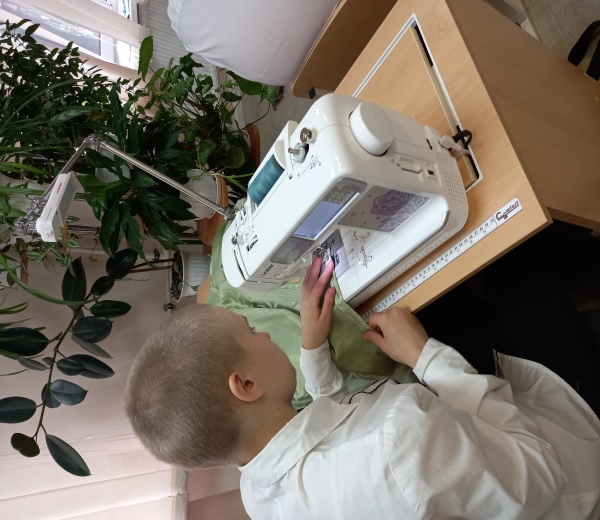 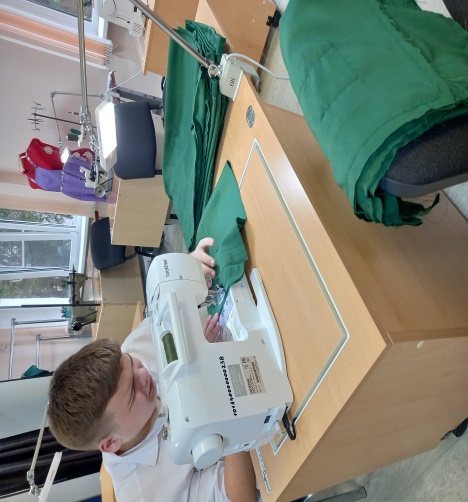 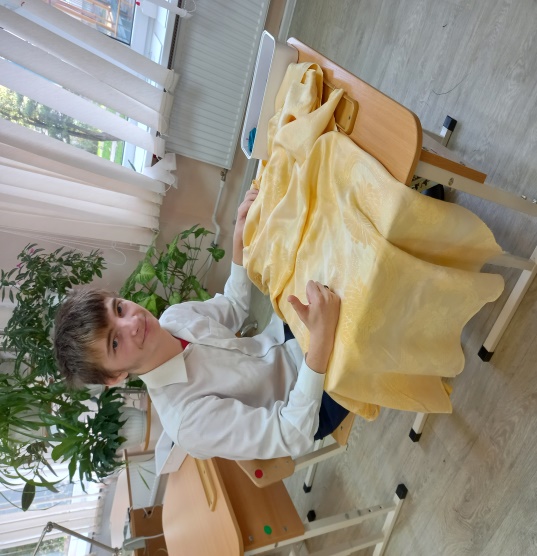 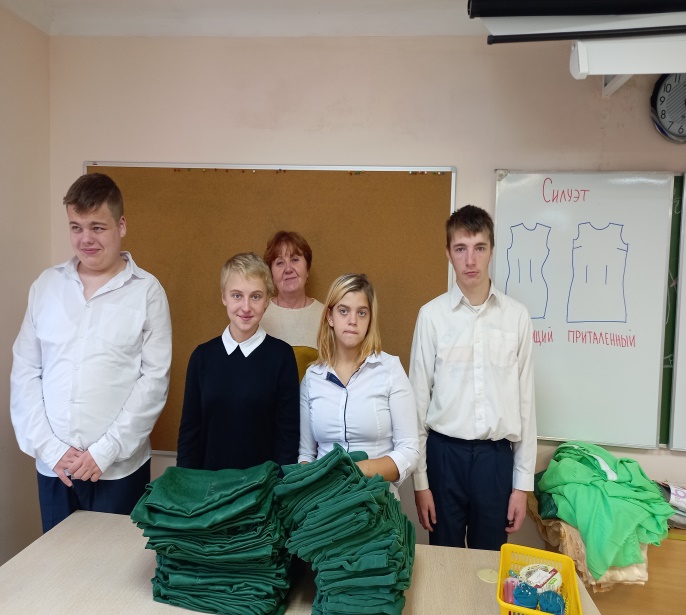 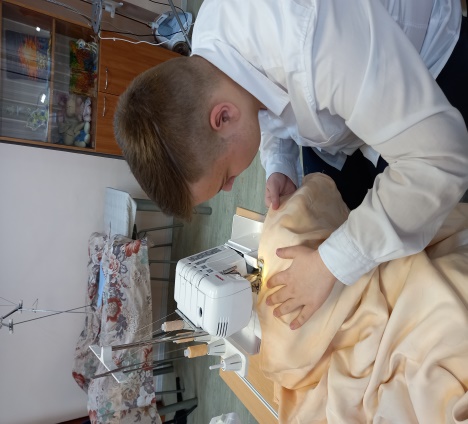 Коллективные творческие работы.
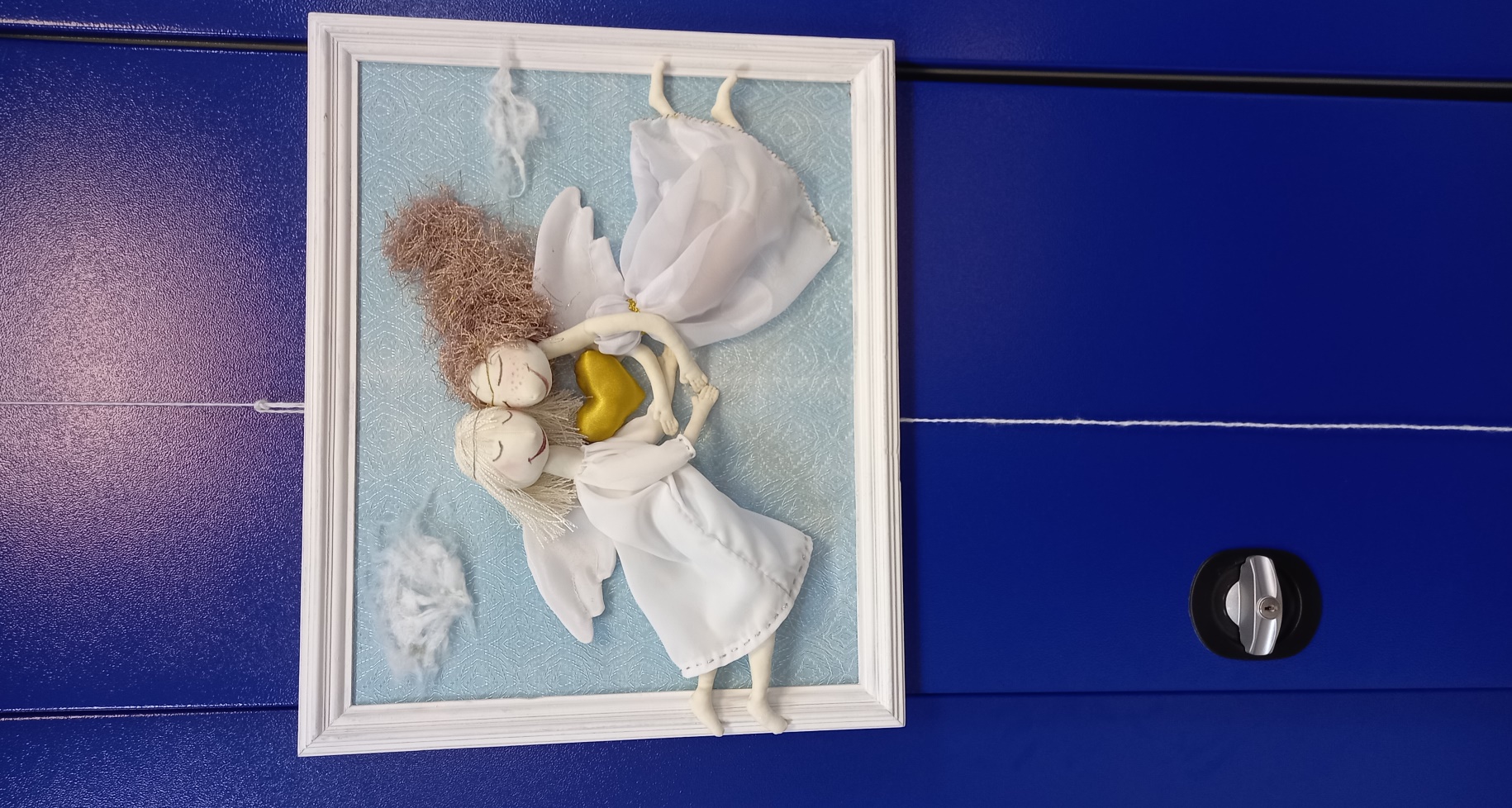 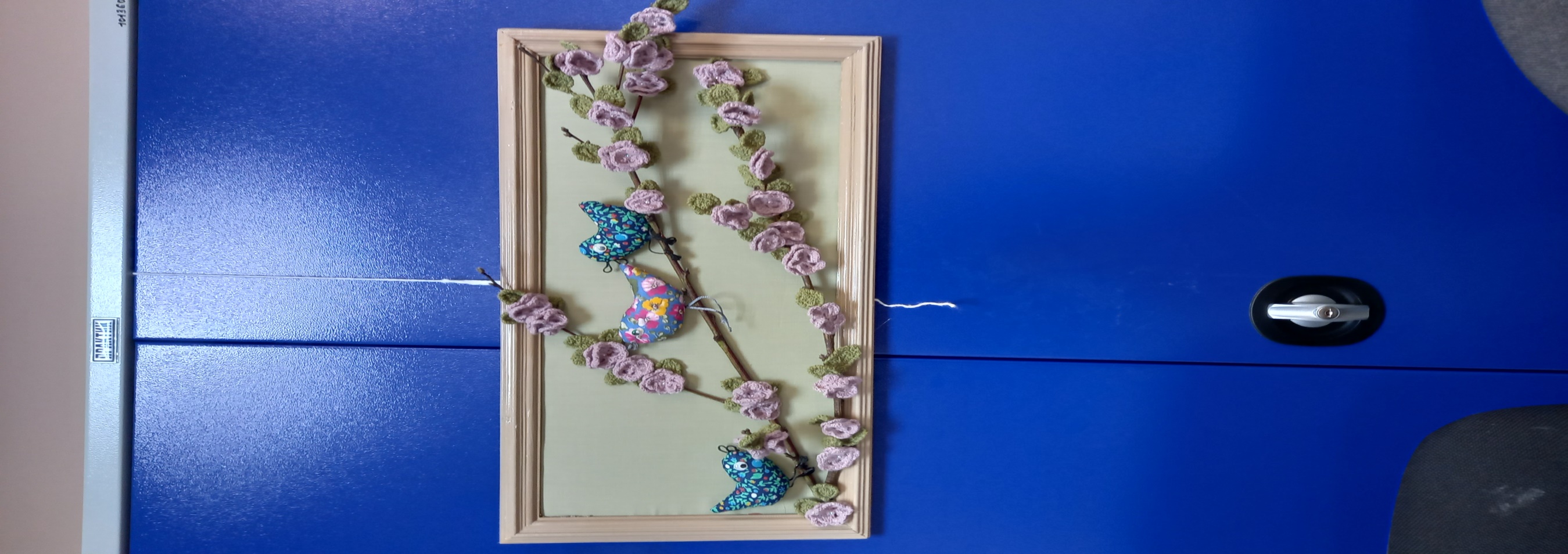 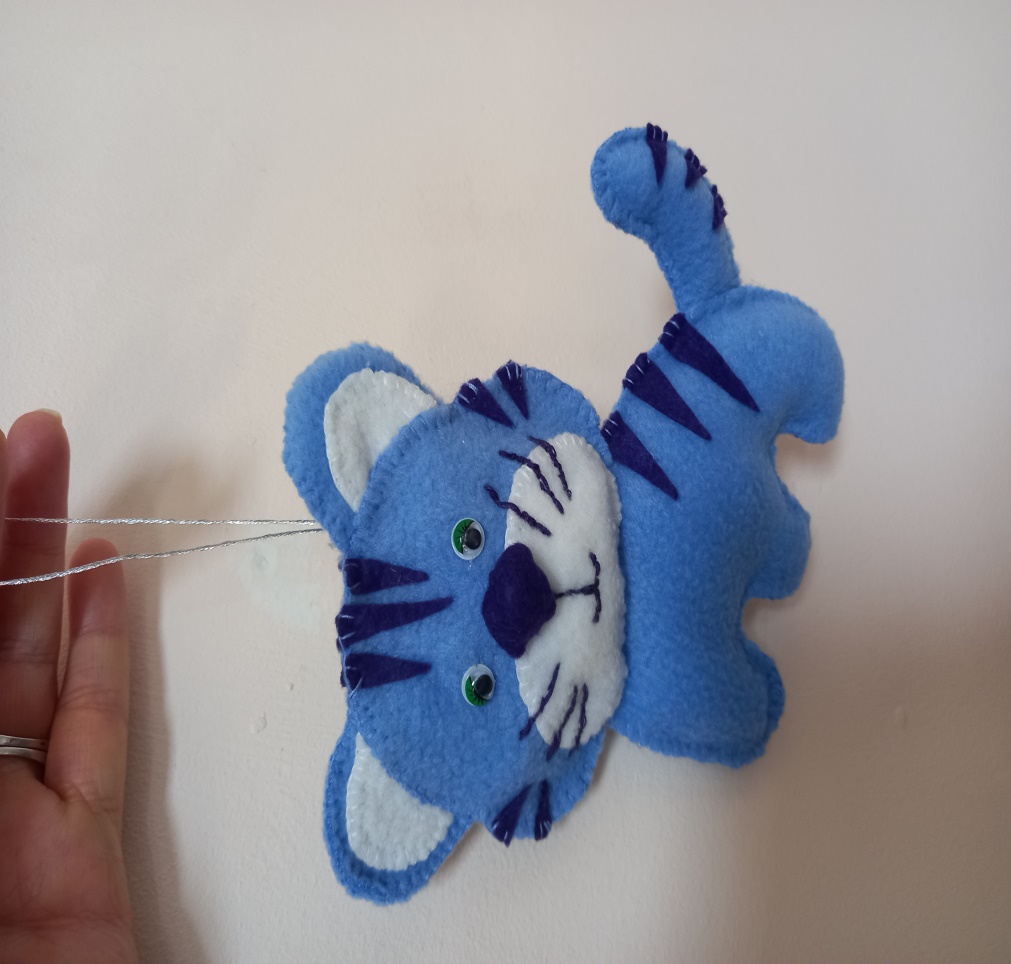 Спасибо за внимание
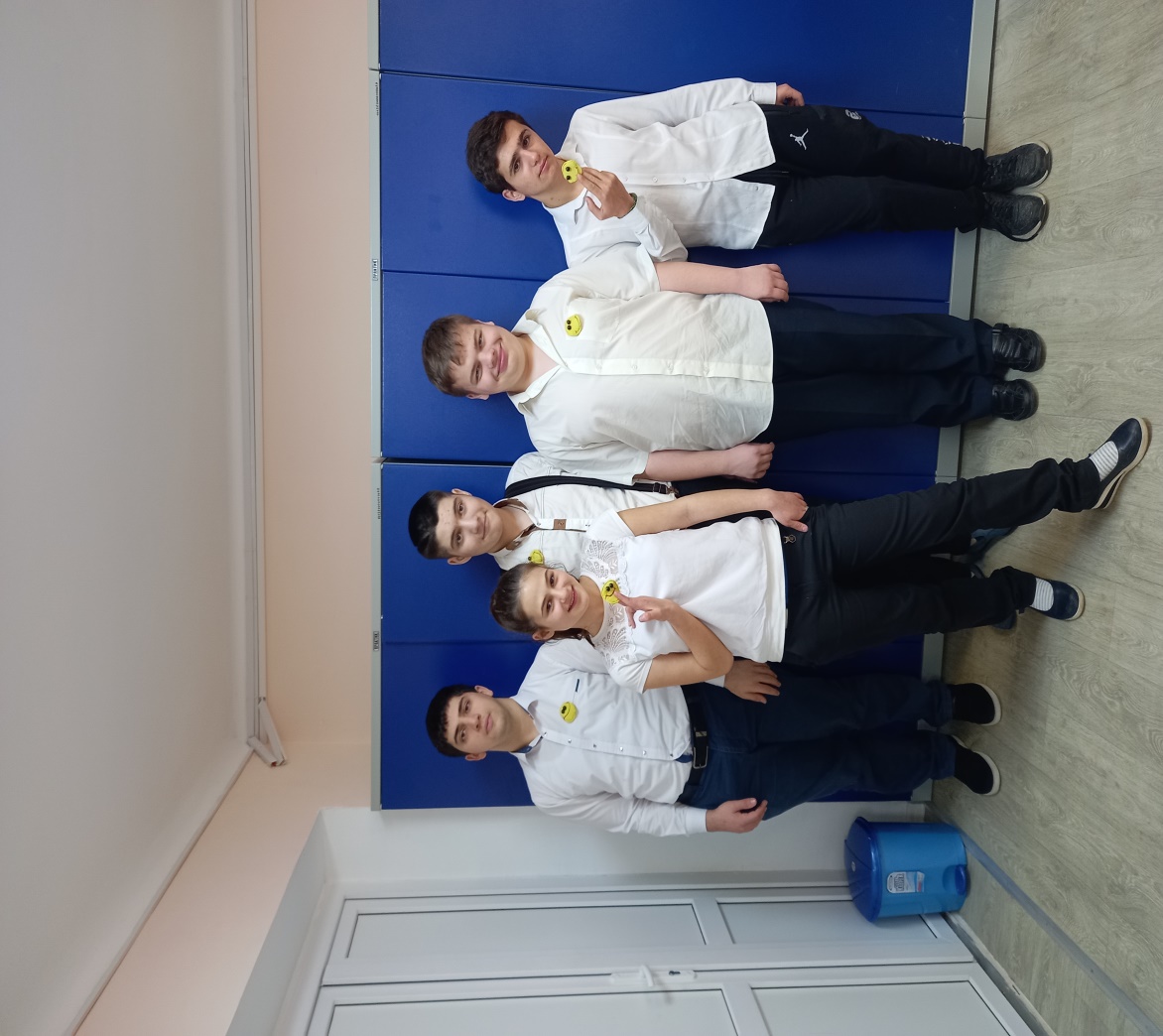